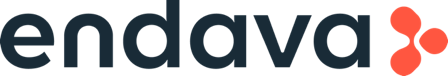 Automatsko testiranje	Cypress workshop
Miona Jovićević i Jelena Milošević
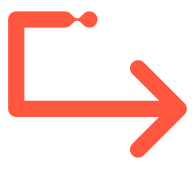 01
02
03
04
05
06

07
08
Šta je Cypress
Prednosti i ograničenja Cypress-a
Cypress vs Selenium
Instalacija Cypress-a i osnovne postavke projekta
Organizacija testova
Pisanje testova (Cypress komande, custom komande, asertacija, redukcija koda)
Cypress studio (Cypress Test Runner, Time Travel)
Dodatne karakteristike Cypress-a
Šta je Cypress?
01
[Speaker Notes: M]
Šta je Cypress
CYPRESS – Alat za automatsko testiranje
Open source alat za automatizaciju testova baziran na JavaScript-u
Cypres je all-in-one test framework
Koristi se za testiranje web aplikacija kojima pristupamo preko web browser-a, ne moze se primeniti na testiranje mobilnih aplikacija
Primenljiv na sve vrste automatskih testova
Poslednja verzija je 13.16.0
5
[Speaker Notes: ​M]
Šta je Cypress
ARHITEKTURA CYPRESS-a (Testovi se izvršavaju unutar browser-a)
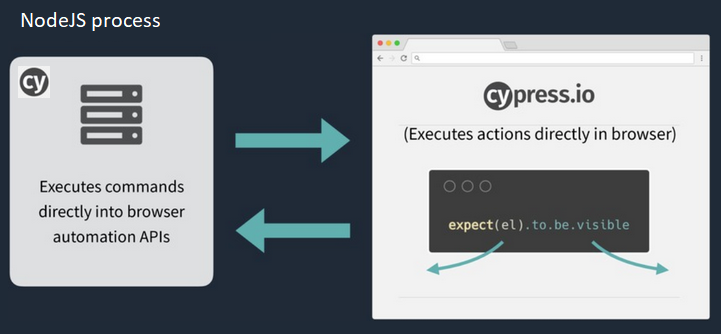 6
[Speaker Notes: J]
Prednosti i ograničenja Cypress-a
02
Prednosti i ograničenja Cypress-a
Prednosti Cypress-a
Jednostavna instalacija i pisanje testova
Ne zahteva nikakve dodatne biblioteke ili drajvere
Stabilan je i brz
Open source alat
Ima veliki community
Velika i detaljna dokumentacija: https://docs.cypress.io
8
[Speaker Notes: J]
Prednosti i ograničenja Cypress-a
Ograničenja Cypress-a
Za pisanje testova jedino mogu da se koriste JavaScript ili TypeScript
Ne podržava sve browser-e (Safari, Opera)
Ne možemo testirati native mobilne aplikacije
Ne podržava više istovremenih instanci browser-a
Ne podržava više tabova unutar jednog browser-a
Ne podržava promenu domena u toku jednog testa
Ograničena podrška za iFrame-ove
9
[Speaker Notes: J]
Cypress VS Selenium
03
Cypress VS Selenium
Cypress vs Selenium
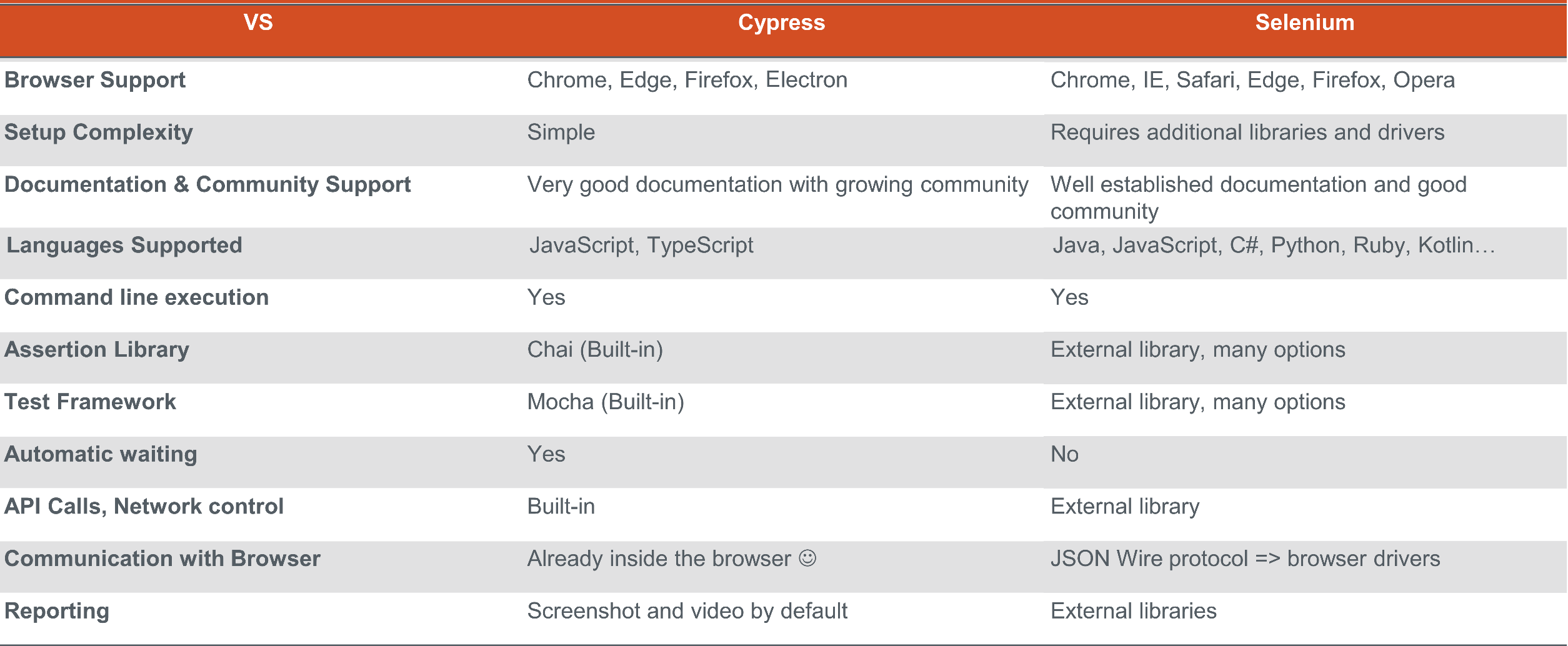 11
[Speaker Notes: M]
04
Instalacija Cypress-a i osnovne postavke projekta
[Speaker Notes: J]
Instalacija Cypress-a
Instalacija Cypress-a
Preduslov je da imamo instaliran Node.js i Node Package Manager
Cypress instaliramo uz pomoć komande: npm install cypress --save-dev
        npm install cypress@12.4
Cypress grafički interfejs za pokretanje testova (test runner) startujemo uz pomoć komande: 	npx cypress open
Pokretanje testa u headless mode-u možemo postići uz pomoć komande: npx cypress run
[Speaker Notes: J]
Cypress projekat
Struktura foldera
Potrebno je da pokrenemo Cypress grafički interfejs tj. Cypress Test Runner kako bismo dobili konačnu strukturu Cypress projekta
Preporučena struktura Cypress projekta se sastoji od sledećih foldera/fajlova:
cypress/e2e folder
cypress/fixtures folder 
cypress/support folder
cypress.config.js
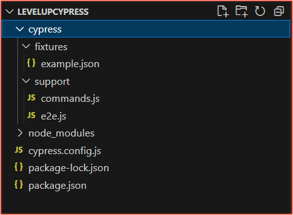 [Speaker Notes: M]
Cypress projekat
Globalna konfiguracija
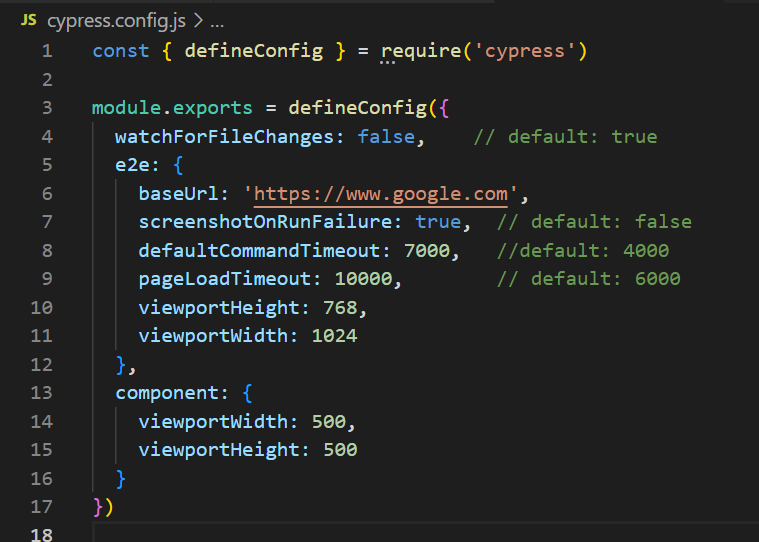 [Speaker Notes: J]
05
Organizacija testova
[Speaker Notes: M]
Cypress projekat
Mocha biblioteka
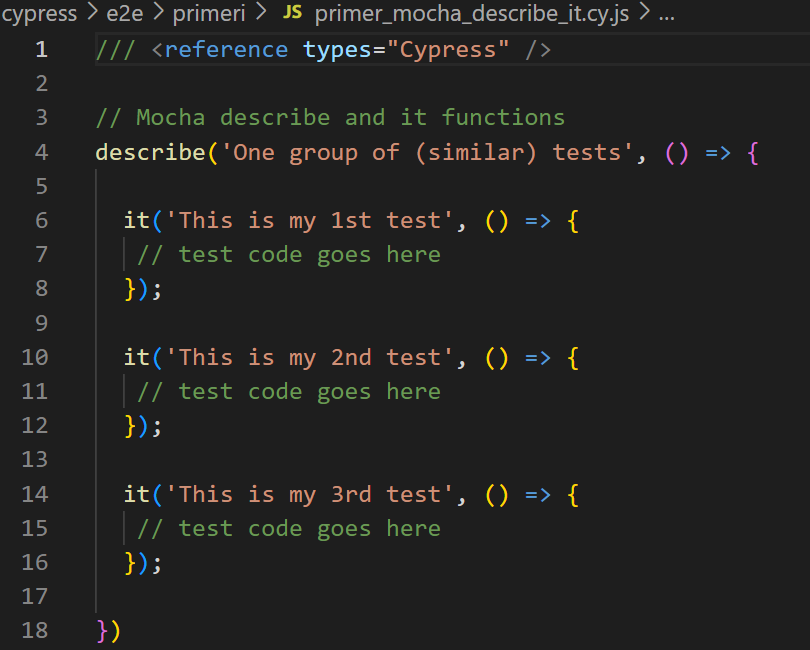 Skup testova se nalazi u okviru describe bloka čineći test suite
Svaki test se nalazi u okviru it bloka
Pokretanje određenog bloka se postiže apendovanjem .only() na it/describe
Preskakanje pokretanje određenog bloka se postiže apendovanjem .skip() na it/describe
[Speaker Notes: M]
Cypress projekat
Mocha biblioteka
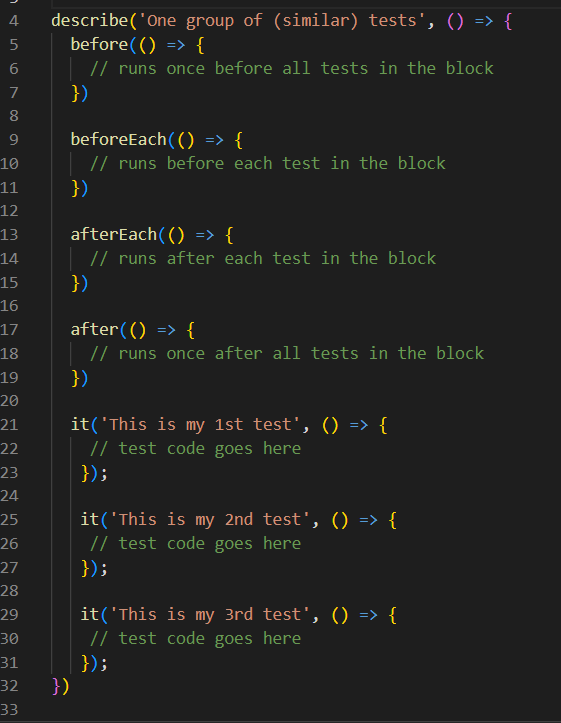 Red izvršenja segmenata koda se postiže uz pomoć “mocha hooks”:
before();
beforeEach();
it();
afterEach()
after():
[Speaker Notes: M]
06
Pisanje testova (cypress komande, custom komande, asertacija)
[Speaker Notes: J]
Cypress komande i Custom komande
06.1.
[Speaker Notes: J]
Lokatori
06.1.1.
[Speaker Notes: J]
Lokatori
DOM (document object model) cine:
HTML tagovi – div, input
HTML atributi – class, id, type, name
Vrednosti atributa – Proizvoljne vrednosti
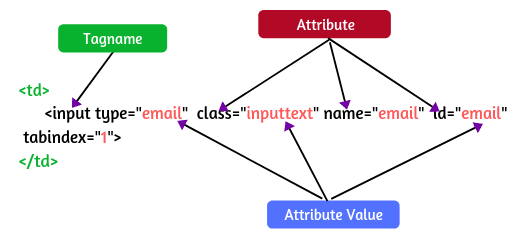 [Speaker Notes: M]
Lokatori
Cypress Lokatori
TAG name
	cy.get('input');
ID
	 cy.get('#firstName');
   CLASS name
	cy.get('.col-md-3');
ATTRIBUTE
	cy.get('[placeholder]');
ATTRIBUTE & VALUE
	cy.get('[placeholder="First Name"]');
CELOKUPNO IME KLASE
	cy.get('[class="mr-sm-2 form-control"]');
DVA NAZIVA ATRIBUTA
	cy.get('[placeholder="First Name"][id="firstName"]');
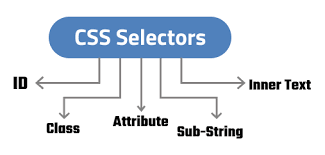 [Speaker Notes: M]
Cypress komande
Cypress komande
Cypress komande su nam dostupne preko objekta cy
Prva komanda koju koristimo: cy.visit(‘prosleđen url’)
Cypress komande za mapiranje DOM elemenata: 
.get(); → mapiranje DOM elementa
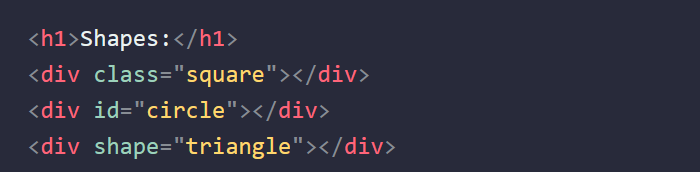 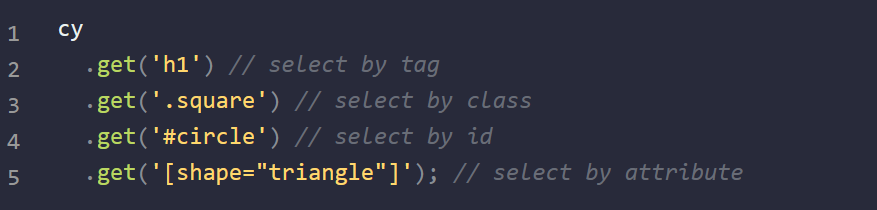 [Speaker Notes: J]
Cypress komande
Mapiranje elemenata
. find();
cy.get('.b-product_tile-image').find('li');
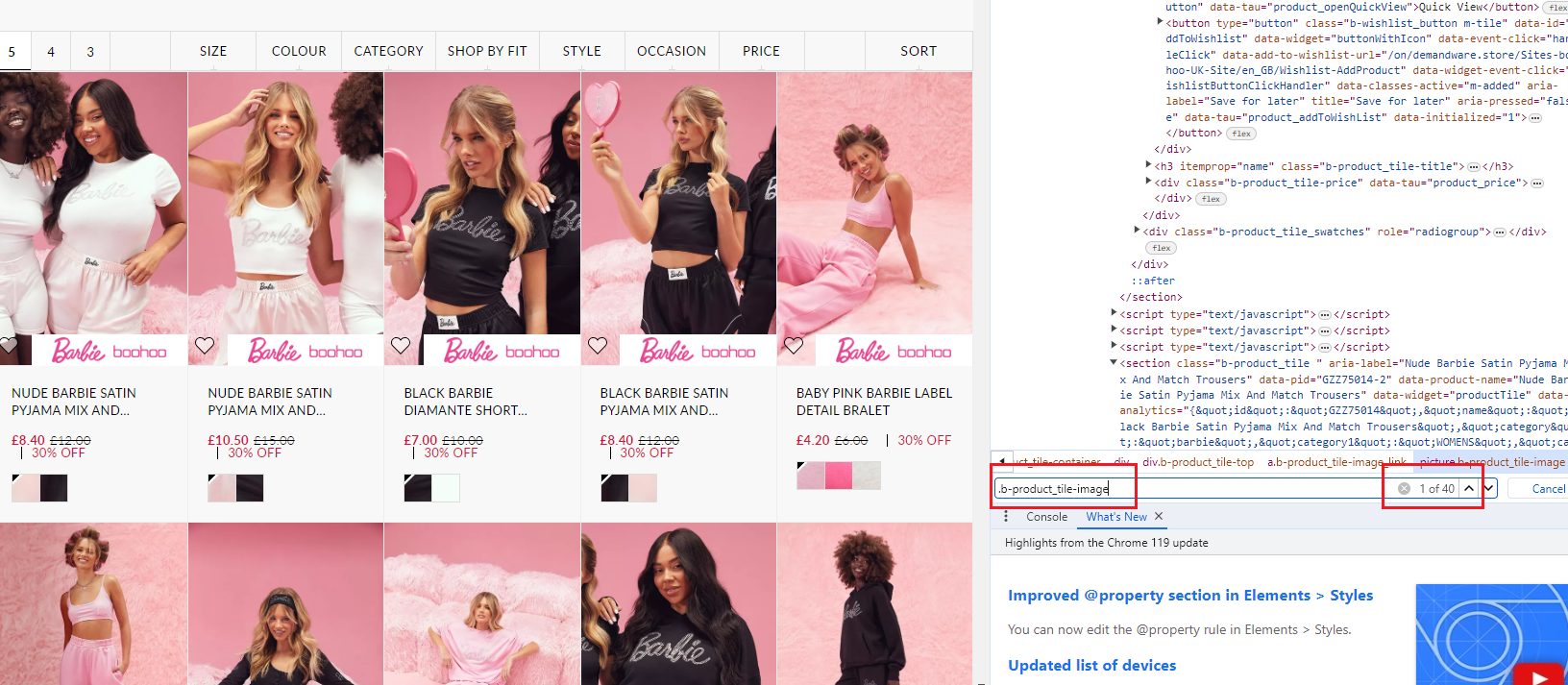 [Speaker Notes: J]
Cypress komande
Mapiranje elemenata
.first(); 
.last();
cy.get('.b-product_tile-image').first()
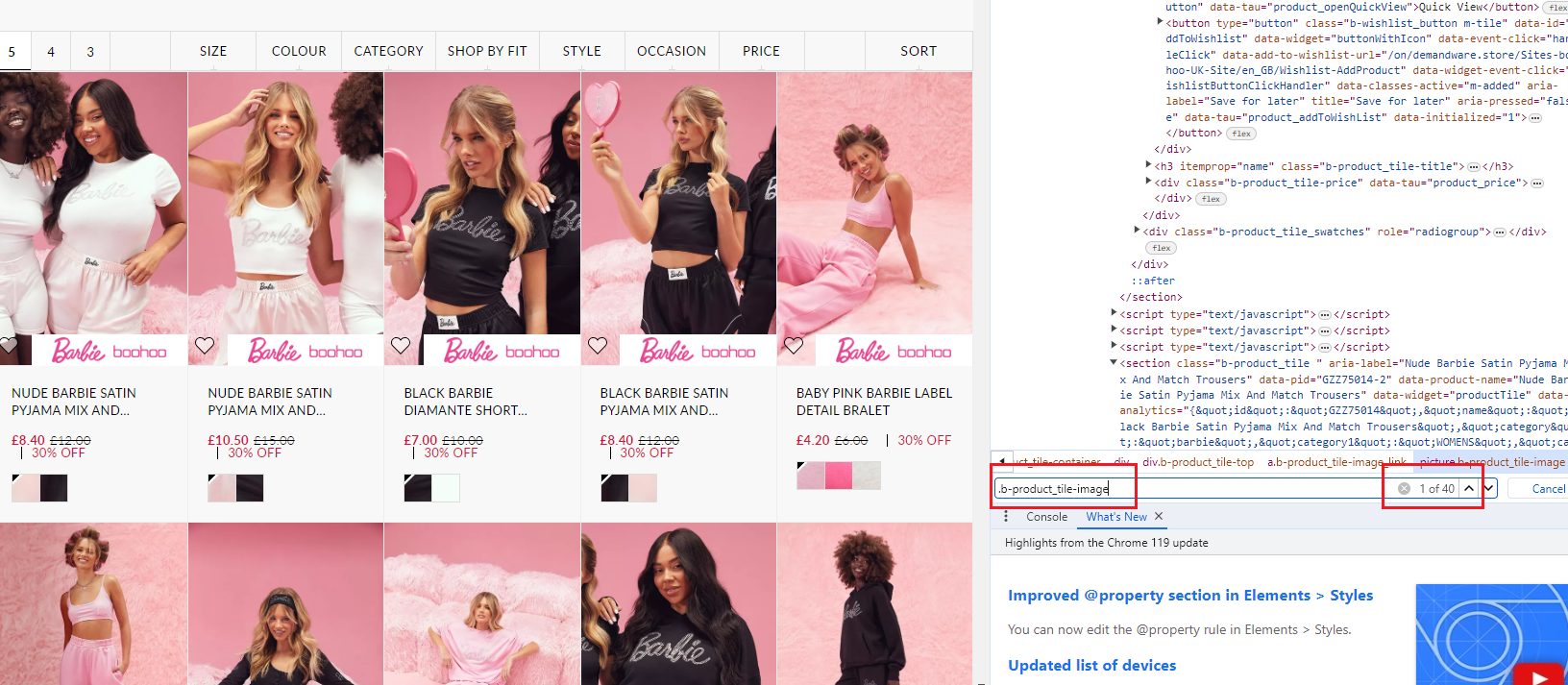 [Speaker Notes: J]
Cypress komande
. eq();
Mapiranje elemenata
cy.get('.b-product_tile-image').eq(2)
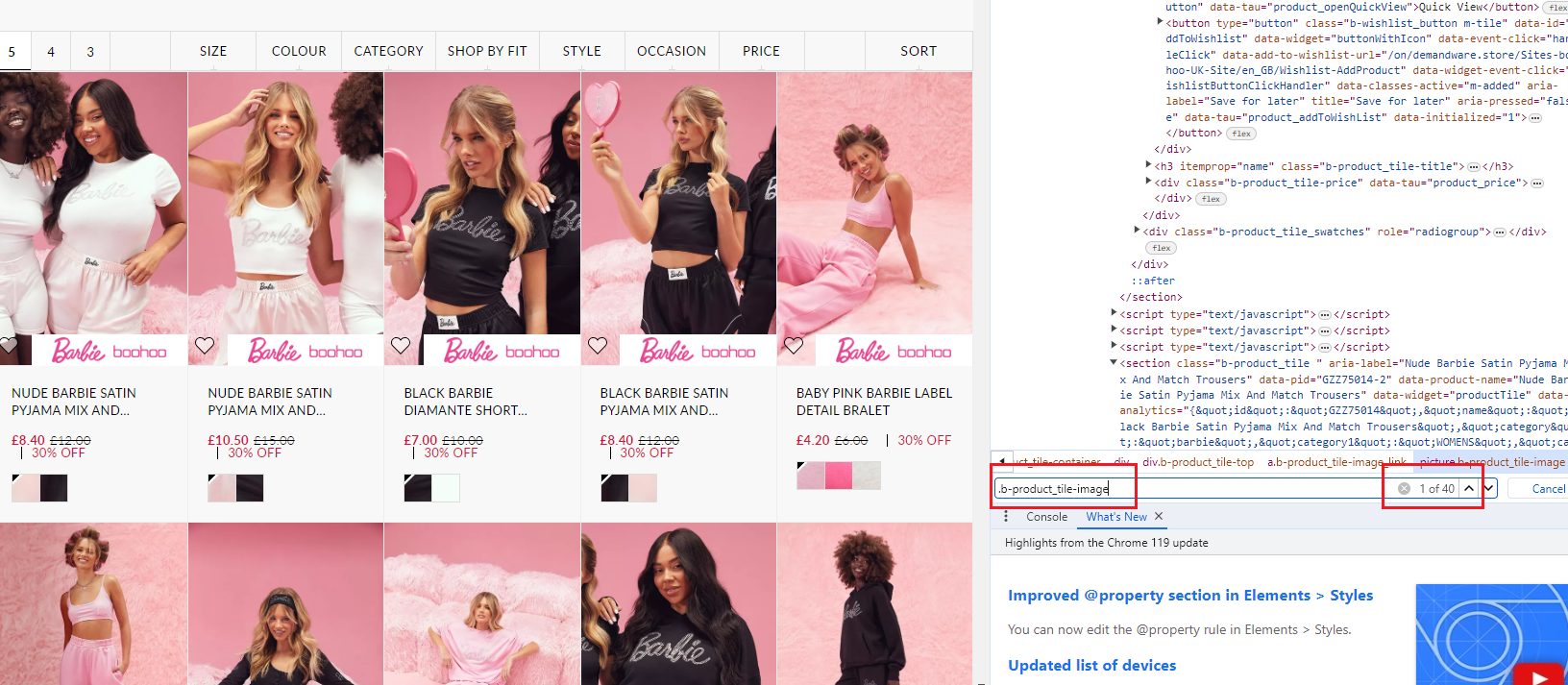 [Speaker Notes: J]
Cypress komande
Mapiranje elemenata
.contains();
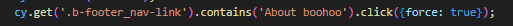 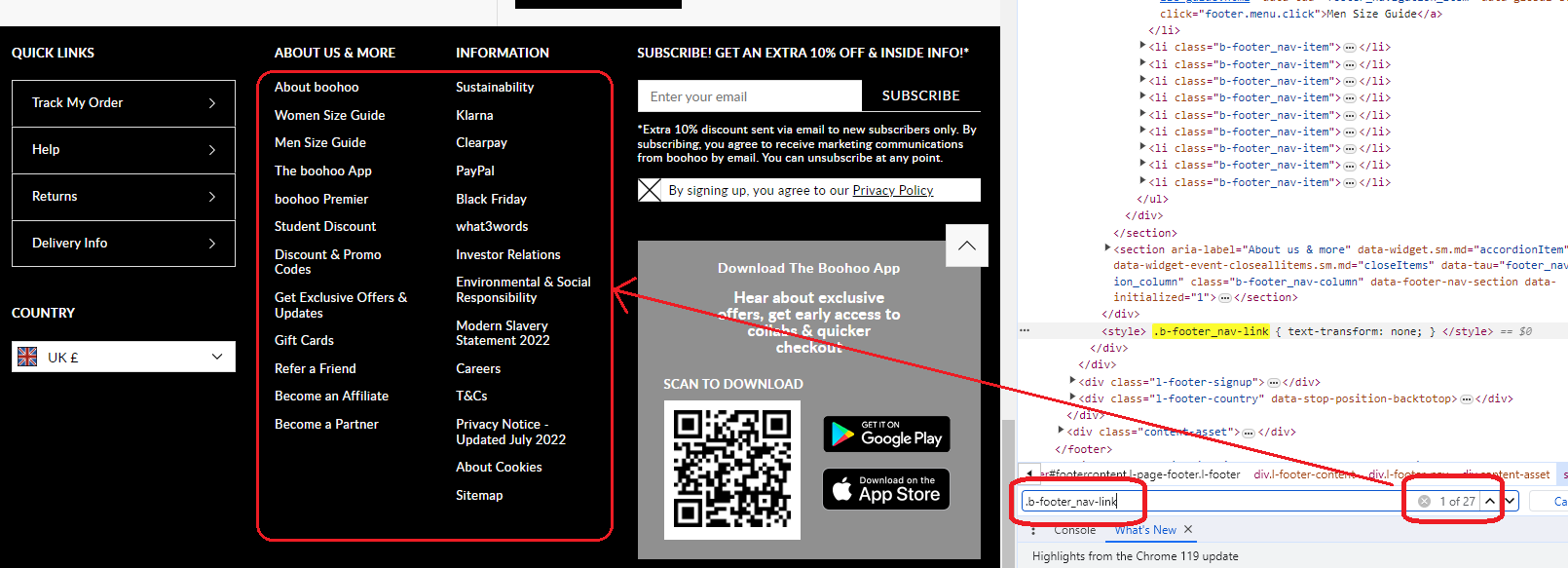 [Speaker Notes: J]
Cypress komande
Cypress komande
.click(); → klik na DOM element
.click(‘topRight’);
.click({force: true});
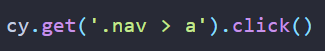 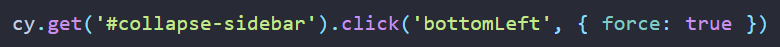 [Speaker Notes: J]
Cypress komande
Cypress komande
.type(‘text to be typed’); → upisuje prosleđeni string u DOM element
    .type(‘test@gmail.com’, {force: true, delay: 1000});
.select(‘DropDownValueOrVisibleText’); → selektuje vrednost iz drop-down-a
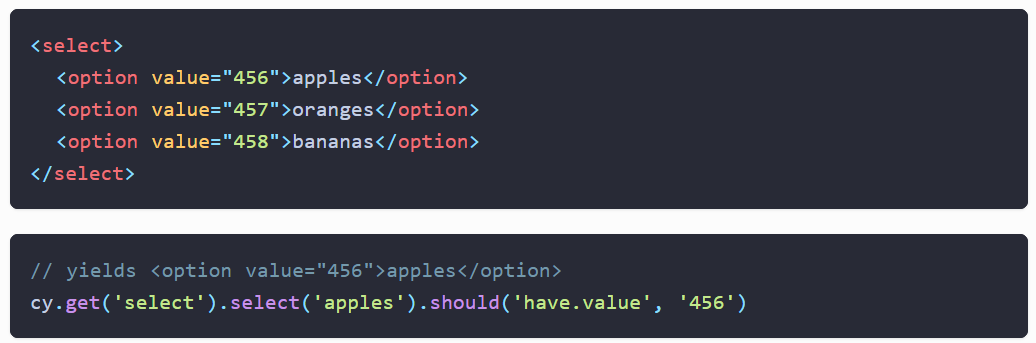 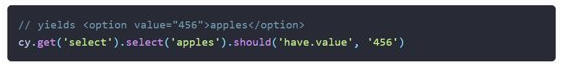 [Speaker Notes: J]
Cypress komande
Cypress komande
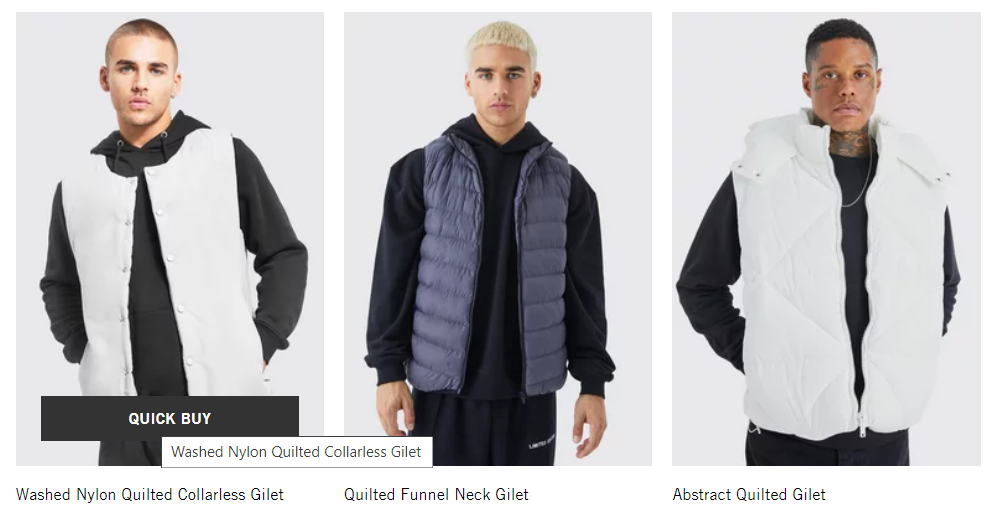 . trigger(); → trigerovanje neke akcije (event-a)
.trigger(‘mouseover’);
.trigger(‘mousedown’);
.trigger(‘mouseup’);
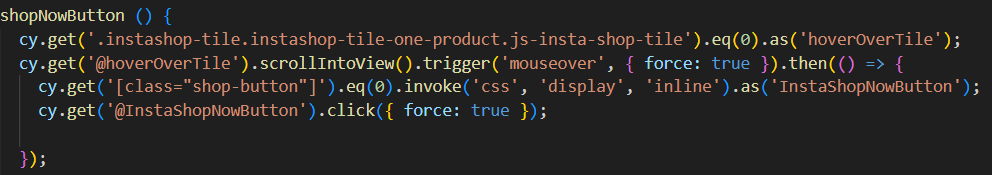 [Speaker Notes: J]
Cypress komande
Cypress custome komande
Možemo da napišemo i svoje metode unutar support foldera (u commands.js fajlu), a potom ih iskoristimo u testovima
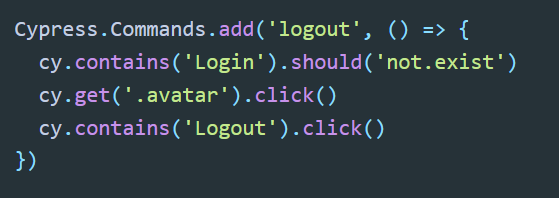 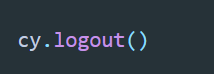 [Speaker Notes: J]
Cypress komande
Iteracija elemenata
Ako želimo da iteriramo kroz niz elemenata, koristimo .each()
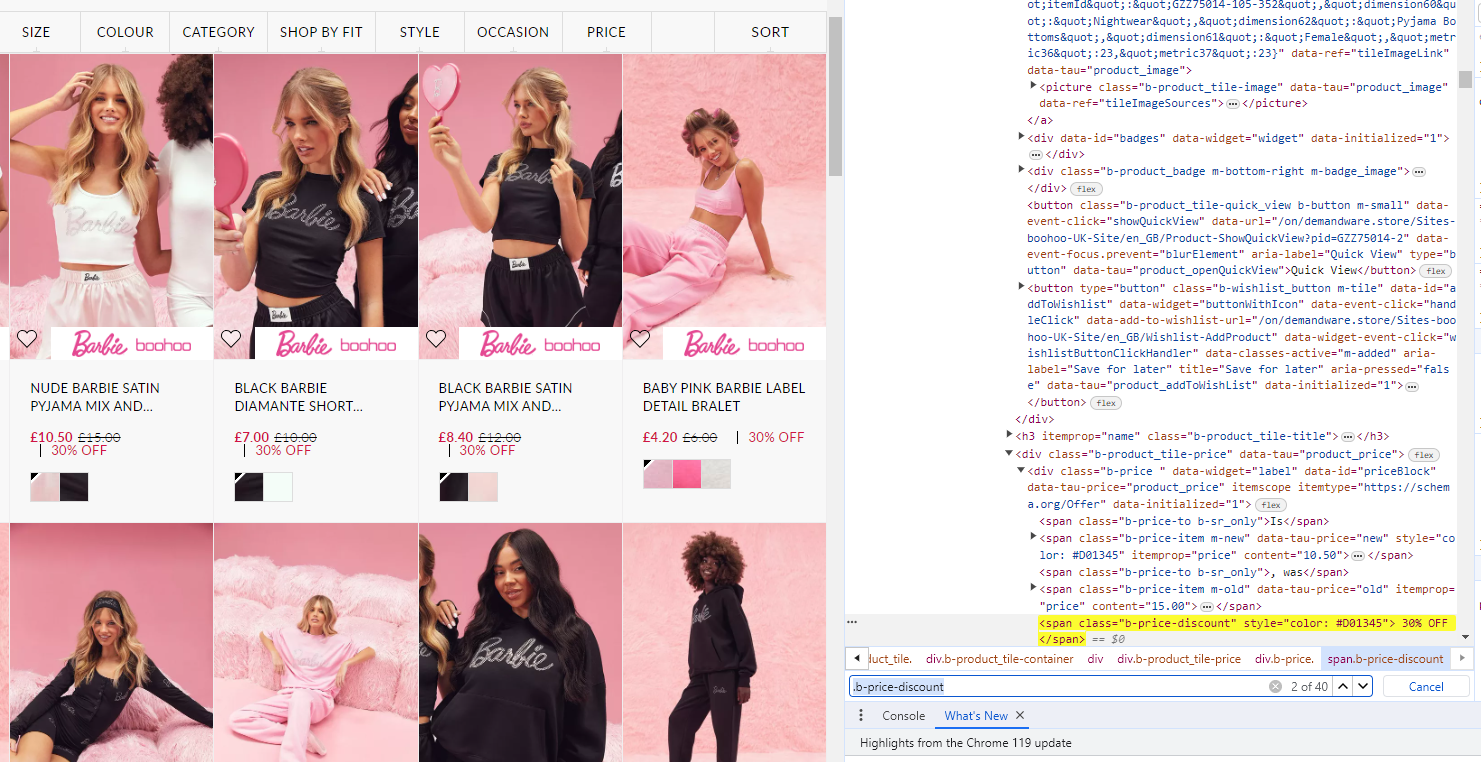 [Speaker Notes: J]
Cypress komande
Iteracija elemenata i klik
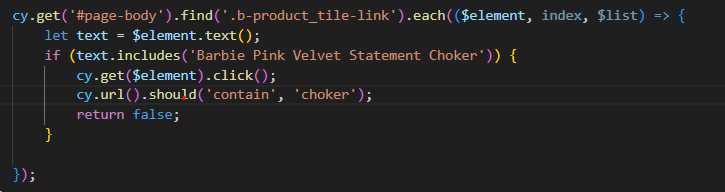 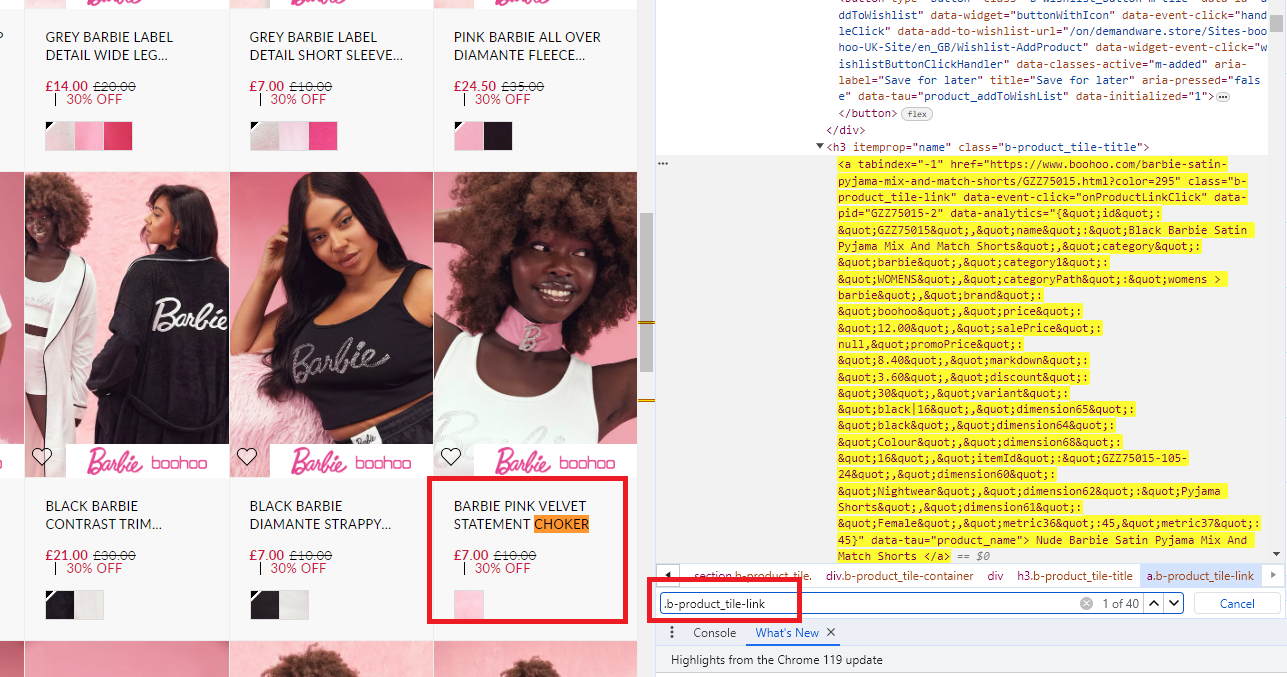 [Speaker Notes: J]
Asertacije
06.2.
[Speaker Notes: J]
Cypress projekat
Asertacije (bazirane na chai biblioteci)
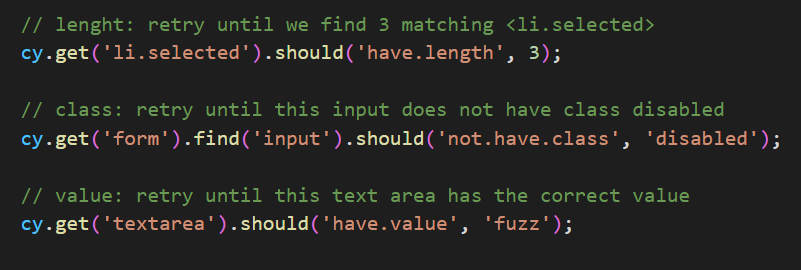 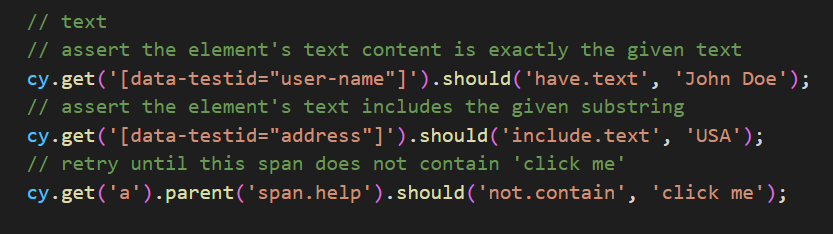 [Speaker Notes: J]
Cypress projekat
Asertacije (bazirane na chai biblioteci)
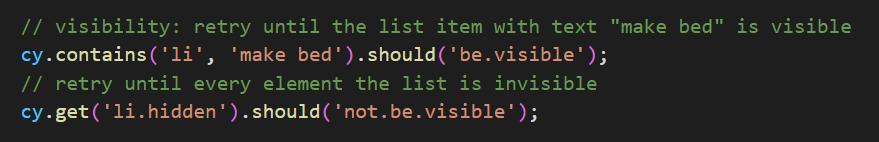 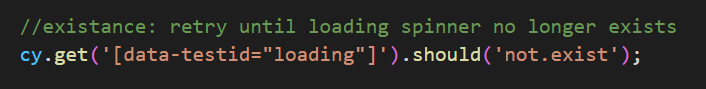 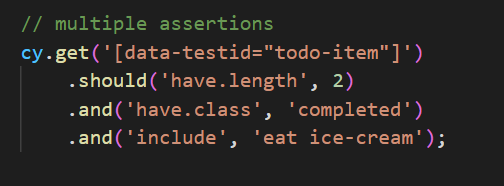 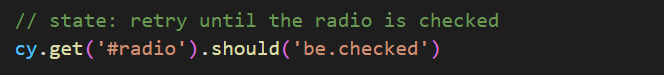 [Speaker Notes: J]
Redukcija koda (Cypress fixtures i alijasi)
06.3.
Cypress komande
Cypress fixtures
Koristimo ih kako bismo razdvojili testne podatke od samog testa
Naši testni podaci se nalaze unutar cypress/fixtures foldera
Postoji nekoliko načina kako možemo podatke da koristimo u testu:
Importovanjem fixture fajla kao paketa
Load-ovanjem fixtures fajla u samom testu, najčešće u before hook-u
[Speaker Notes: M]
Cypress komande
Cypress fixtures - uvoženje paketa
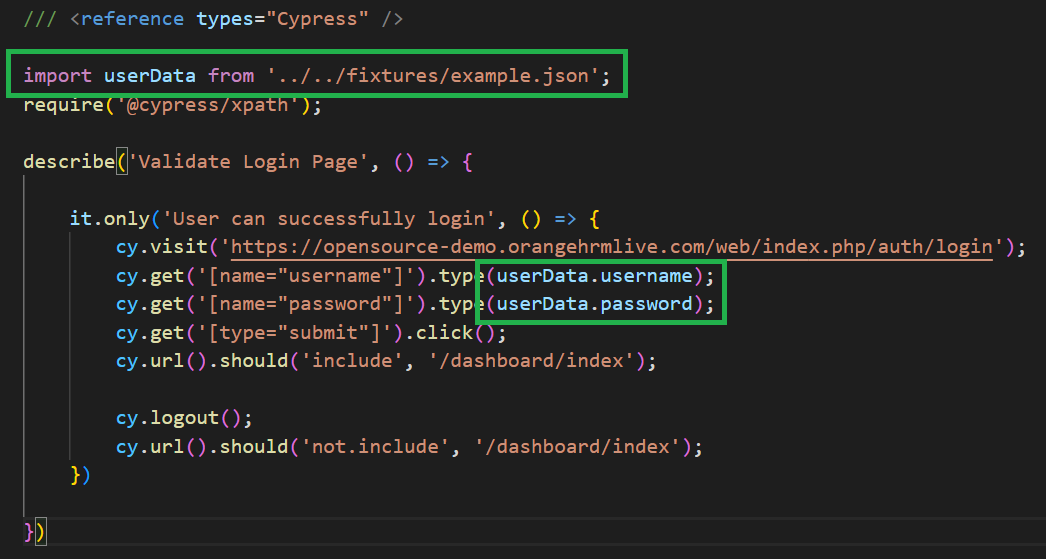 [Speaker Notes: M]
Cypress komande
Cypress fixtures – load u before hook-u
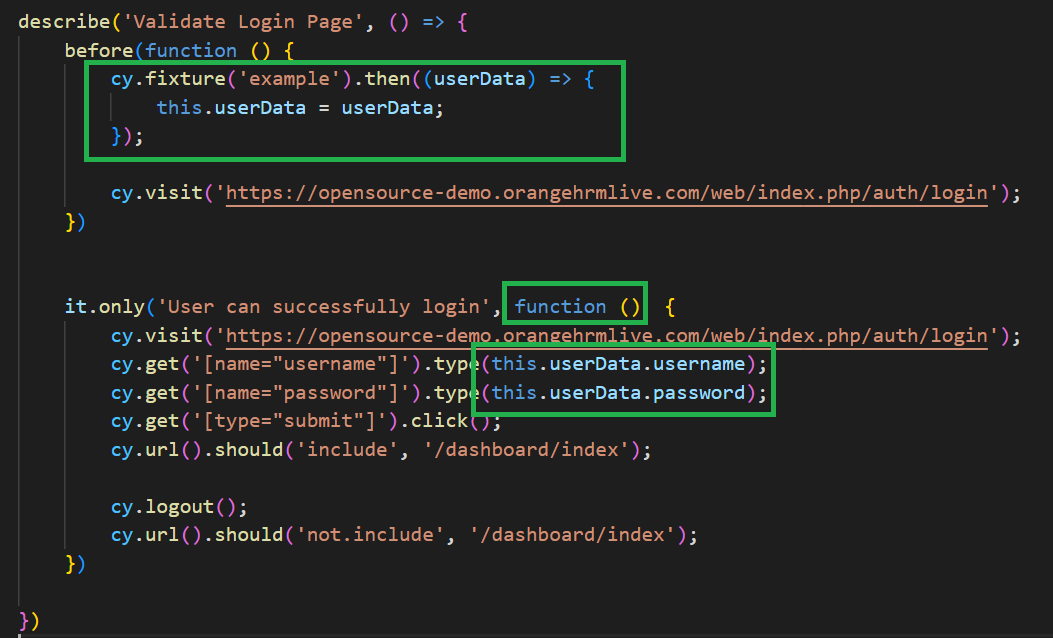 [Speaker Notes: M]
Cypress komande
Cypress alijasi
Alijase, između ostalog, možemo da koristimo da jednom mapirani element koristimo opet pozivjući ga putem zadatog alijasa (bez ponovnog mapiranja):
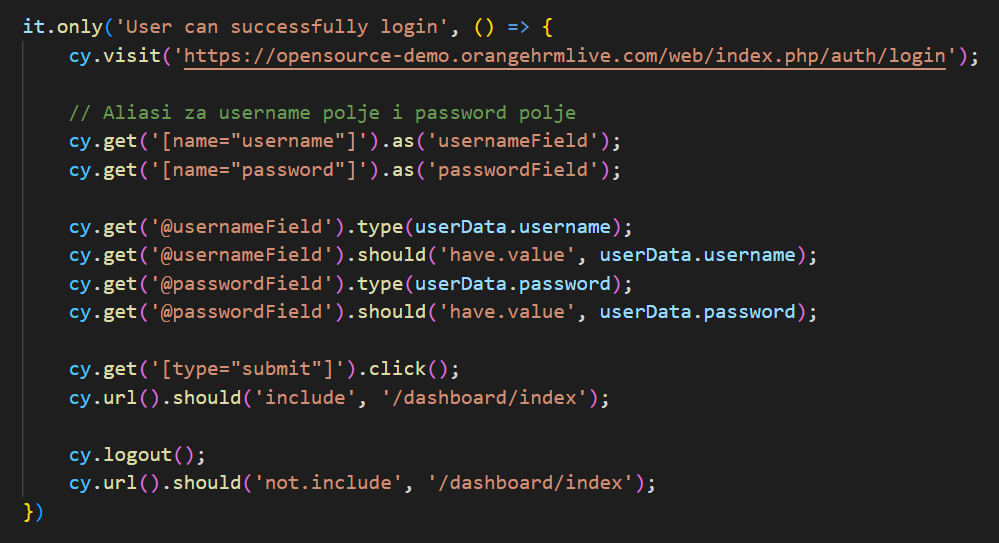 [Speaker Notes: M]
Cypress studio (Cypress Test Runner, Time Travel)
07
[Speaker Notes: J]
Cypress komande
Cypress Test Runner and Time Travel
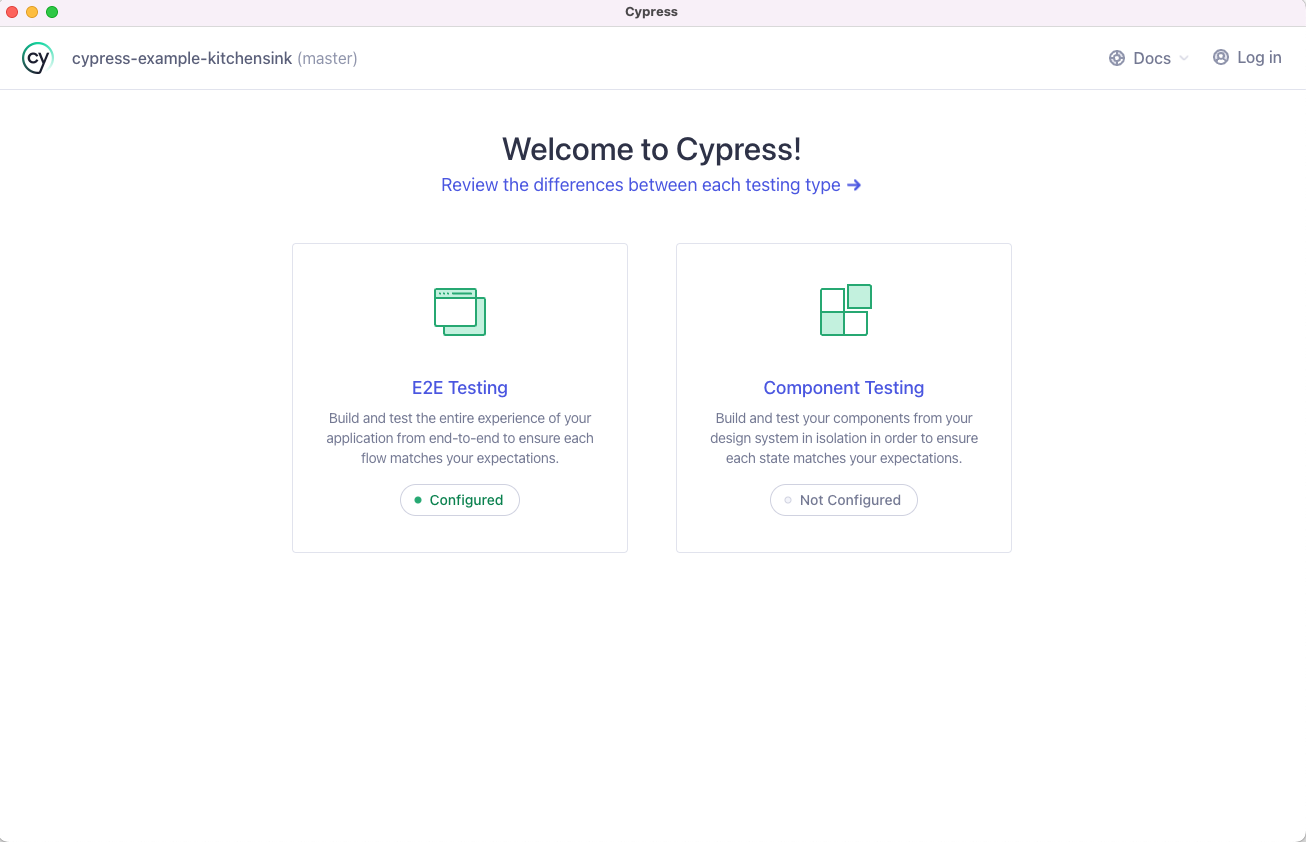 [Speaker Notes: J]
Cypress komande
Cypress Test Runner and Time Travel
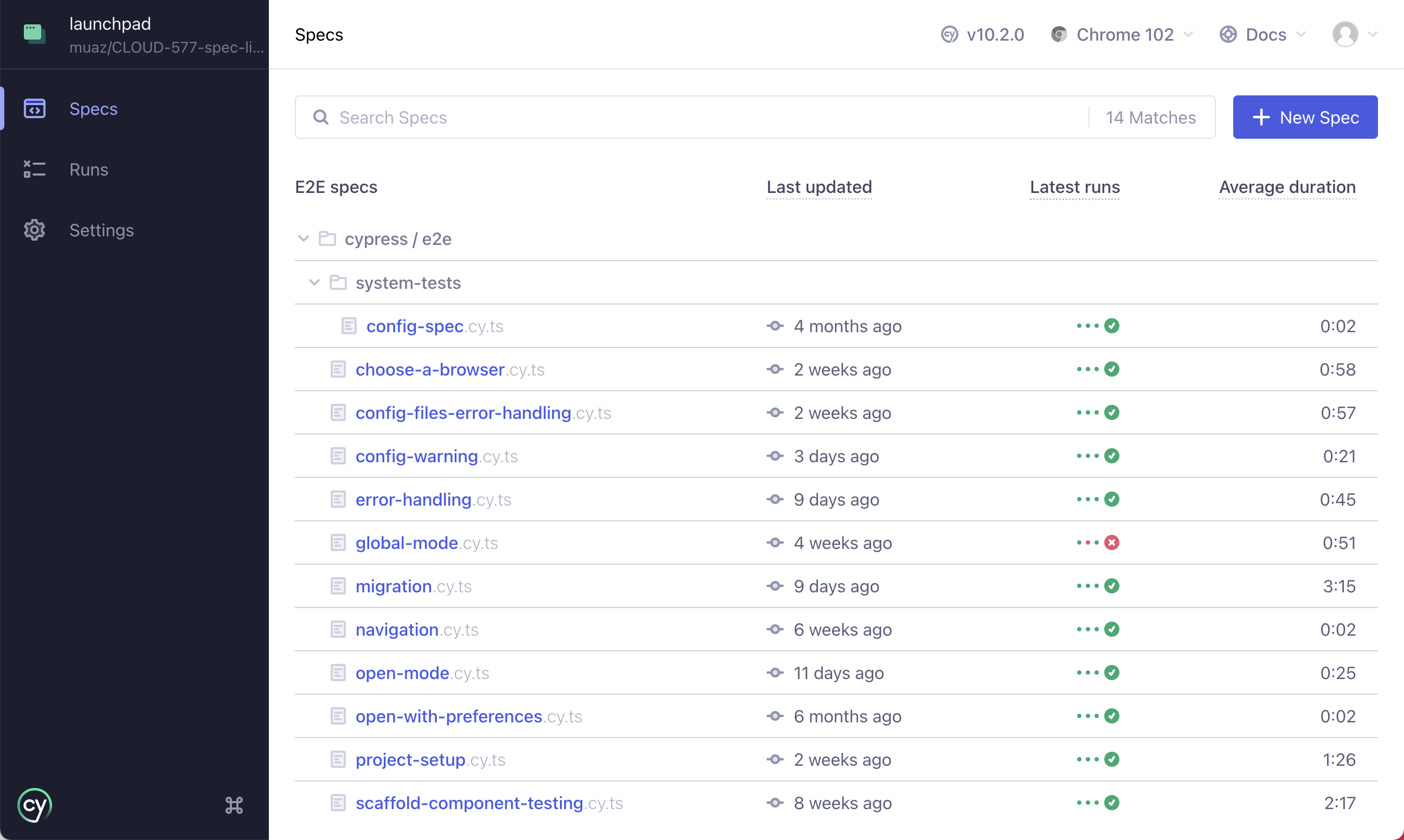 [Speaker Notes: J]
Cypress komande
Cypress Test Runner and Time Travel
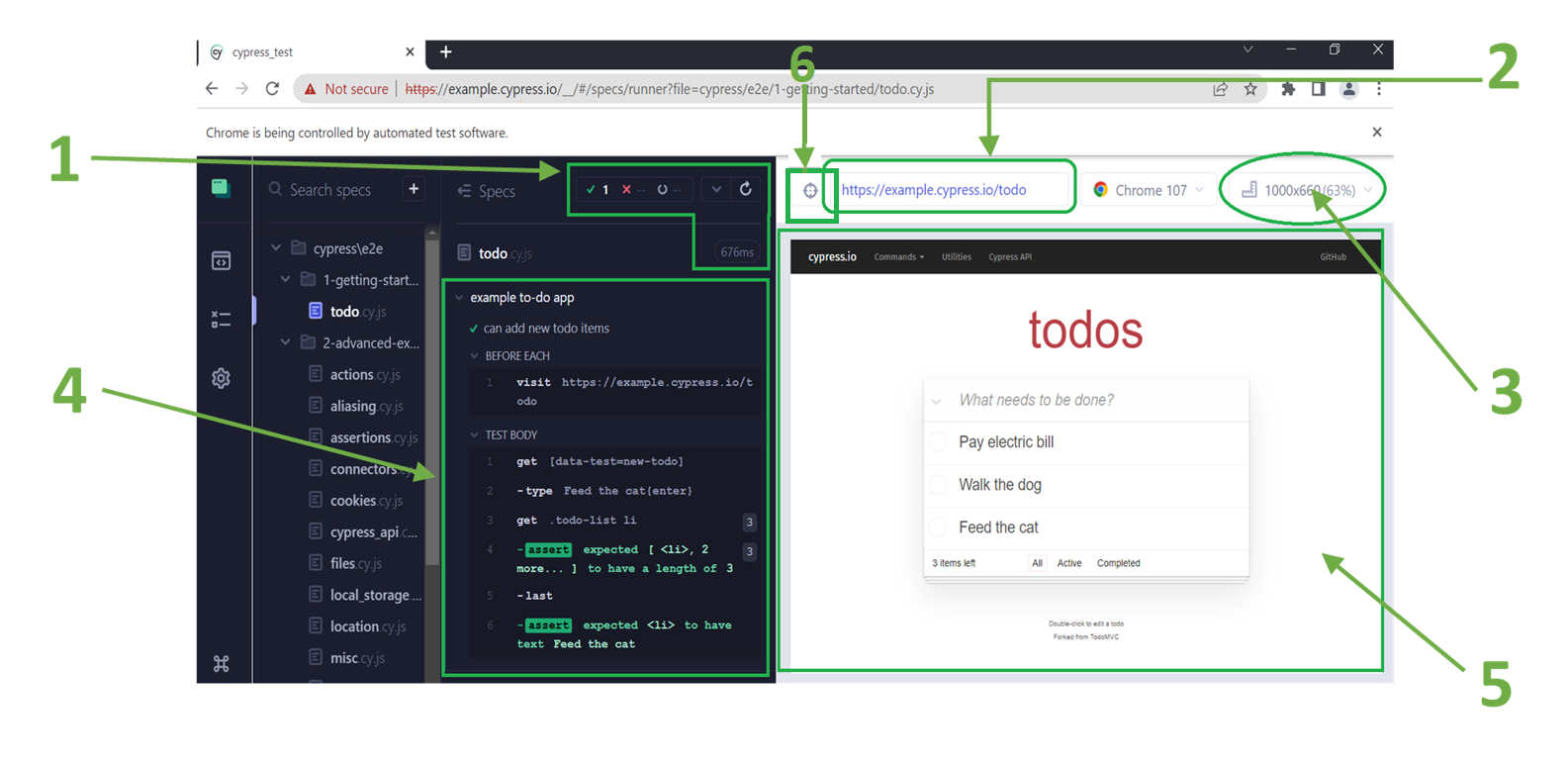 4. Log svih izvršenih komandi
5. Pregled aplikacije koju testiramo
6. Selector Playground
Status testova
Url address bar-a
Veličina prozora
[Speaker Notes: J]
Node.js instalacija:https://nodejs.org/en/download/ 
Cypress dokumentacija:https://docs.cypress.io
Mocha dokumentacija: https://mochajs.org/ 
Chai dokumentacija: https://www.chaijs.com/api/
Reference